مدیریت استراتژیک
تهیه و ارائه توسط : سید ابوالفضل خراشادی زاده   – حسین سبزکار

زیر نظر استاد ارجمند : دکتر حسین حکیم پور
به نام خداوند جان و خرد                                                                   کزین برتر اندیشه بر نگذرد
فصل ششم  بررسی و انتخاب استراتژی
عناوین
ماهیت بررسی و انتخاب استراتژی 
هدف های بلند مدت
چارچوب جامع برای تدوین استراتژی
مرحله ورودی
مرحله مقایسه 
مرحله تصمیم گیری
جنبه های فرهنگی به هنگام انتخاب استراتژی
جنبه های سیاسی به هنگام انتخاب استراتژی
نقش هیئت مدیره
بررسي 
عوامل خارجي
محاسبه و 
ارزيابي 
عملکرد
تخصيص 
منابع
تعيين 
هدفهاي سالانه 
و سياستها
تدوين، ارزيابي
و انتخاب 
استراتژي ها
تعيين 
هدفهاي 
بلند مدت
بررسي 
عوامل داخلي
ارزيابي استراتژي
تدوين استراتژي
اجراي استراتژي
تعيين 
ماموريت
الگوي جامع مديريت استراتژيک مدل ديويد
اهداف بلند مدت : بیانگر نتیجه های مورد انتظار از اجرای استراتژی های مشخص می باشد .
مدیریت غیر مبتنی بر هدف
مدیریت مبتنی بر استقراء : ((اگر خراب نیست آن را درست نکن ))
مدیریت مبتنی بر بحران 
مدیریت مبتنی بر قضاوت های ذهنی 
مدیریت مبتنی بر امید
چارچوبی جامع برای تدوین استراتژی
مرحله ورودی :در این مرحله اطلاعات اولیه در مورد عوامل داخلی و خارجی موثر بر سازمان تهیه می شود .
مرحله مقایسه : 
برای اینکه بتوان استراتژی های گوناگون امکانپذیر را به شیوه ای اثربخش ارائه نمود فرایند مقایسه عوامل داخلی و خارجی نقشی مهم و سرنوشت ساز ایفا می کنند . 
پنج روش عمده مورد استفاده در مرحل مقایسه : 
1 – TOWS
2 – BCG 
3 – IE
4 – SPACE
5 – ماتریس استراتژی اصلی
ماتریس تهدیدات ، فرصت ها ، نقاط قوت و نقاط ضعف ( TOWS) :
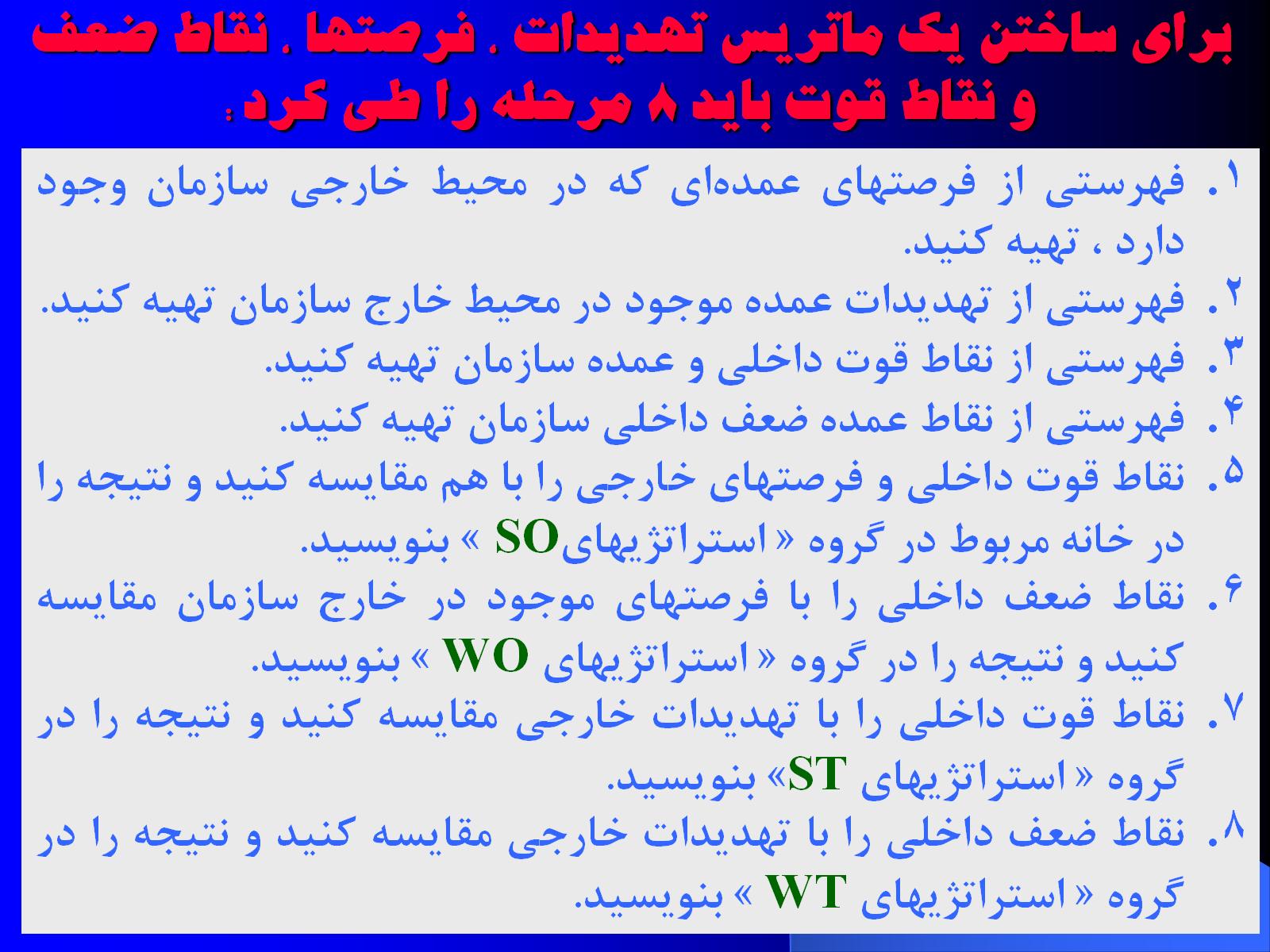 در اجرای استراتژی های SO سازمان با استفاده از نقاط قوت داخلی میکوشد از فرصت های خارجی بهره برداری نماید. معمولاً سازمان ها برای رسیدن به چنین موقعیتی از استراتژی های WO،ST یا WT استفاده میکنند تا بدانجا برسند که بتوانند از استراتژی های SO استفاده نمایند.هدف استراتژی های WO این است که سازمان با بهره برداری از فرصت های موجود در محیط خارج بکوشد نقاط ضعف داخلی را بهبود بخشد.شرکت ها در اجرای استراتژی ST میکوشند با استفاده از نقاط قوت خود اثرات ناشی از تهدیدات موجود در محیط خارج را کاهش دهند یا آنها را ازبین ببرند.سازمان هایی که استراتژی WT را به کار میبرند حالت تدافعی به خود میگیرند و هدف کم کردن نقاط ضعف داخلی و پرهیز از تهدیدات ناشی از محیط خارجی است.
ماتریس تهدیدات ، فرصت ها ، نقاط قوت و نقاط ضعف ( TOWS) :
ماتریس ارزیابی موقعیت و اقدام استراتژیک(SPACE)
این ماتریس دارای چهار خانه است که عبارتند از:
استراتژی تهاجمی
استراتژی محافظه کارانه
استراتژی تدافعی
استراتژی رقابتی
محور های ماتریس ارزیابی موقعیت و اقدام استراتژیک نشان دهنده دو بعد داخلی (توان مالی [FS] و مزیت رقابتی[CA] )و دو بعد خارجی (ثبات محیط [ES]و قدرت صنعتی[IS] ) میباشد . برای تعیین وضعیت کلی سازمان (از نظر استراتژیک) این چهار عامل دارای بالاترین اهمیت میباشند.
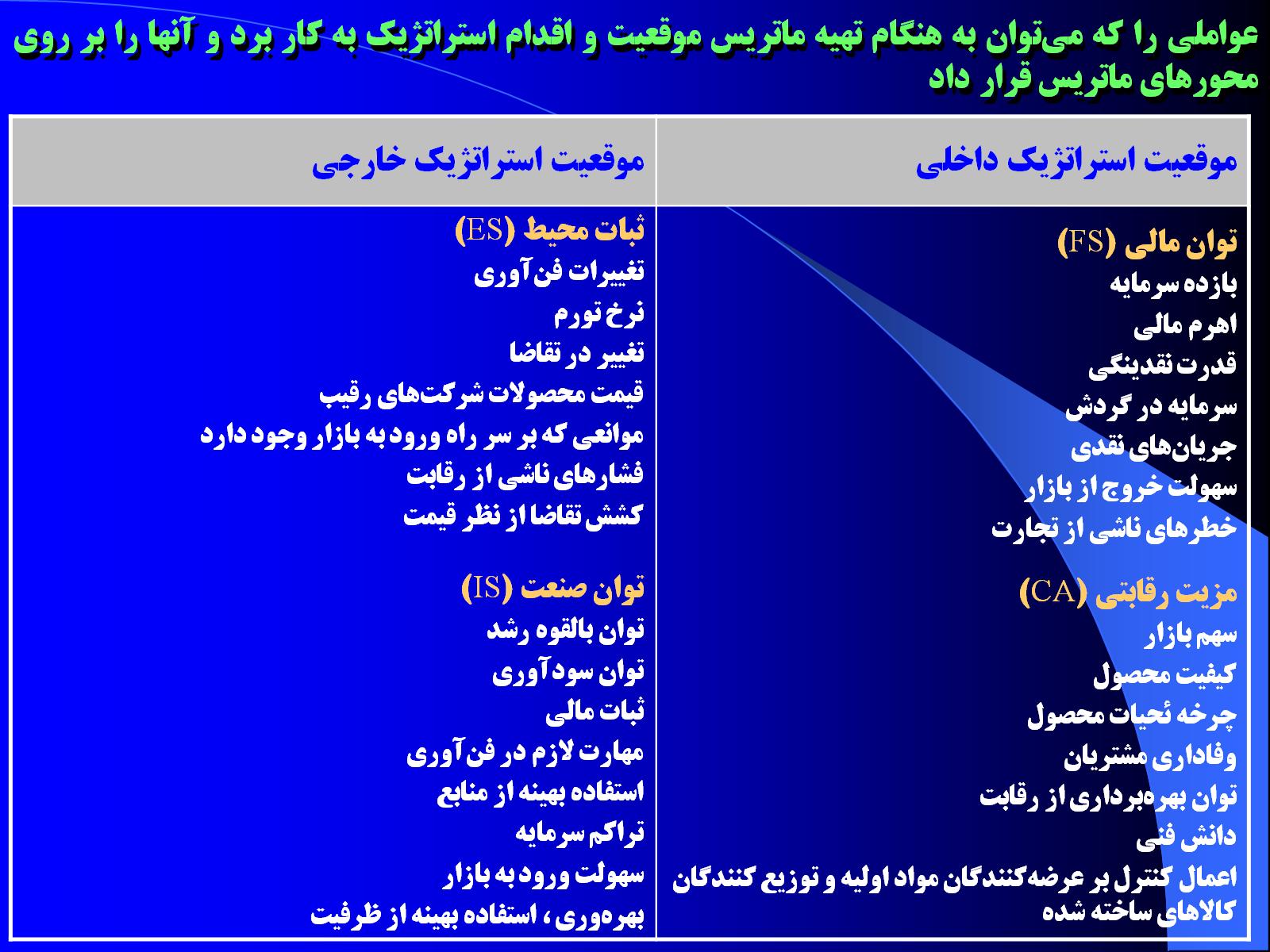 قدرت مالي(FS)
استراتژي تهاجمي 1
استراتژي محافظه كارانه 2
مزيت رقابتي (CA)
قدرت صنعت (IS)
استراتژي تدافعي 3
استراتژي رقابتي 4
ثبات محيطي (ES)
ماتریس گروه مشاوره ای بوستون ( BCG)
در اين ماتريس ، هر يک از کسب و کارهای موسسه بر حسب نرخ رشد بازار(درصد رشد فروش) و موقعيت رقابت نسبی نشان داده می شود . نرخ رشد بازار نشانگر جاذبه نسبی بازارهايی است که هر يک از کسب و کارهای موسسه در آن اشتغال دارند . موقعيت رقابتی نسبی معمولاً بر حسب نسبت سهم بازار کسب و کار مربوط ، تقسيم بر سهم بازار بزرگترين رقيب در آن بازار نشان داده می شود .
سهم نسبی بازار در صنعت
زیاد
کم
نرخ رشد فروش در صنعت
زیاد
کم
دراین نمودار هر دایره نشان دهنده یک بخش است . بزرگی یا اندازه هر دایره نمایانگر کل درآمد یا فروش یک واحد تجاری است که عاید کل شرکت شده است . قسمت هاشور زده درصدی از سود شرکت را نشان میدهد که بوسیله این شرکت تجاری بدست آمده است.ستاره: واحد های سازمانی که در خانه شماره 2 قرار میگیرند نمایانگر بهترین فرصت های بلند مدتی هستند که موجب رشد و سودآوری شرکت مادر میشوند.این واحد ها داری سهم نسبی بالایی از بازار و نرخ رشد صنعت بالا میباشند که در نتیجه شرکت مادر باید سرمایه گذاری قابل ملاحظه ای در آنها بنماید و آنها را تقویت کند که بتوانند موضع برتر خود را حفظ نمایند.استراتژی های مناسب این واحد ها: یکپارچگی عمودی رو به بالا، یکپارچگی عمودی رو به پایین،یکپارچگی افقی، رسوخ در بازار ، توسعه بازار، توسعه محصول و مشارکت علامت سوال: واحدهایی که در این خانه قرار می گیرند در وضعی هستند که سهم نسبی بازار آنها اندک است ولی در صنعتی که رشد بسیار بالایی دارد به رقابت می پردازند معمولا این شرکتها نیاز بسیار شدیدی به پول نقد دارند و توان آنها در تهیه پول نقد اندک است از این جهت آنها را علامت پرسش مینامند که شرکت مادر باید در این باره تصمیم بگیرد که آیا از طریق اجرای استراتژی تمرکز(رسوخ در بازار، توسعه بازار یا توسعه محصول) باید در صدد تقویت آنها برآید یا اینکه تصمیم به فروش آنها بگیرد .
ماتریس داخلی و خارجی (IE)
این ماتریس بخش های مختلف سازمان را در 9 خانه قرار میدهد.
این ماتریس با ماتریس مشاوران گروه بستن مشابه است زیرا در هردو ماتریس واحد های مختلف سازمان را بصورت نمودار ارائه میکنند. به همین جهت هر دو را ماتریس مجموعه داراییهای سازمان می نامنند
همچنین اندازه یا بزرگی هر دایره نشان دهنده درصد فروش هر واحد و بخش های هاشور زده نشان دهنده درصد سود هر واحد به کل سازمان در هر دو ماتریس است .
ولی بین این دو ماتریس تفاوت های عمده ای هم وجود دارد نخست محور ها متفاوتند همچنین ماتریس داخلی و خارجی در مقایسه با ماتریس گروه مشاوران بستن به اطلاعات بیشتری نیاز دارد گذشته از این کار های استراتژیک این ماتریس ها متفاوت است .
رشد و ساخت
نمره نهایی ماتریس ارزیابی عوامل داخلی ( IFE)
نمره نهایی ماتریس ارزیابی عوامل خارجی (EFE)
ضعیف                         میانگین                              قوی
قوی           میانگین          ضعیف
حفظ و نگهداری
برداشت محصول یا رها کردن
ماتریس استراتژی اصلی:
برای تدوین استراتژی علاوه بر ماتریس تهدیدات,فرصتها,نقاط قوت و نقاط ضعف,ماتریس ارزیابی موقعیت و اقدام استراتژیک, ماتریس گروه مشاوران بستن و ماتریس داخلی و خارجی از ماتریس استراتژی اصلی هم استفاده میشود.
ماتریس استراتژیهای اصلی بر دو بعد قرار  دارد:
موضع رقابتی و رشد بازار
رشد سریع بازار
1 – توسعه بازار 
2 – رسوخ در بازار 
3 – توسعه محصول 
4 – یکپارچگی افقی 
5– واگذاری 
6 – انحلال
1 – توسعه بازار 
2 – رسوخ در بازار 
3 – توسعه محصول 
4 – یکپارچگی عمودی رو به بالا  
5 – یکپارچگی عمودی رو به پایین 
6 – یکپارچگی افقی 
7 – تنوع همگون
موقعیت رقابتی قوی
موقعیت رقابتی ضعیف
1 – کاهش
2 – تنوع همگون 
3 – تنوع افقی 
4 – تنوع ناهمگون 
5 – واگذاری 
6 – انحلال
1 – تنوع همگون 
2 – تنوع افقی 
3 – تنوع ناهمگون 
4 – مشارکت
رشد کند بازار
مرحله تصمیم گیری
برای تدوین استراتژی و در این مرحله از تصمیم گیری از تجزیه و تحلیل علمی و قضاوت شهودی استفاده میکنند.با مقایسه عوامل داخلی و خارجی سازمان استراتژی های امکان پذیر را شناسایی میکنند
ماتریس برنامه ریزی استراتژیک کمی(QSPM)
با استفاده از این روش میتوان بصورت عینی استراتژی های گوناگونی که در زمره بهترین استراتژی ها هستند را مشخص نمود.
برای تهیه این استراتژی ازنتیجه های مرحله یک و دو استفاده میشود.
QSPM يك تكنيك تحليلي براي تشخيص استراتژي با مطلوبيت بالاتر است.
QSPM ابزاري براي انتخاب استراتژي‌هاي جايگزين است.
مبناي تشخيص مطلوبيت عوامل مهم داخلي و خارجي سازمان است
انجام اين كار به قدرت تشخيص بالايي نياز دارد.
برای ارائه یک ماتریس ارزیابی استراتژیک کمی 6 مرحله باید طی شود:
فرصت ها و تهدیدات عمده خارجی ، نقاط قوت و ضعف داخلی را در ستون طرف راست ماتریس بنویسید.
به هریک از عوامل داخلی و یا خارجی که در موفقیت سازمان نقش دارند وزن یا ضریب دهید
ماتریس مرحله 2 را مقایسه نمایید و استراتژی هایی را که سازمان باید به اجرا دراورد مشخص نمایید.
نمره های جذابیت را مشخص نمایید آنها مقدار عددی هستند که جذابیت هر استراتژی را در یک مجموعه از استراتژی ها نشان میدهند
جمع نمره های جذابیت را مشخص نمایید
مجموع نمره های جذابیت را حساب کنید.
جنبه های فرهنگی به هنگام انتخاب استراتژی
هر سازمانی یک فرهنگ دارد. فرهنگ در برگیرنده مجموعه ای از ارزش ها ، باورها، نگرش ها عادت ها هنجار ها شخصیت ها و قهرمانان مشترک است که سازمانی را توصیف میکند. فرهنگ تنها راه منحصر بفردی است که سازمان کار یا فعالیت خود را بدان گونه انجام میدهد.
به نفع مدیریت استراتژیک است که از دیدگاه فرهنگی نگاه کند زیرا اغلب موفقیت به میزان حمایتی بستگی دارد که فرهنگ سازمانی از استراتژی ها بنماید.
جنبه های سیاسی به هنگام انتخاب استراتژی
همه سازمان ها سیاسی اند. اگر ترفند های سیاسی مورد توجه قرار نگیرد میتواند مقدار زیادی از وقت ارزشمند سازمان را به هدر دهد، هدف های سازمانی را متزلزل نماید ، نیروی انسانی را منحرف کنندو سرانجام موجب از دست رفتن عده زیادی از کارکنان ارزشمند سازمان شوند.
Thanks    only      thanks
For your attention
گاوه شیرده: واحدهایی که در این خانه قرار می گیرند دارای سهم نسبی بازار نسبتا زیادی هستند ولی در صنعتی که آهنگ رشد بسیار کندی دارد به رقابت میپردازند. از آن جهت آنها را گاوهای شیرده می نامنند که میتوانند وجه نقد مازاد بر نیاز خود را تامین کنند . برای گاو شیرده میتوان از این استراتژی ها استفاده کرد:توسعه محصول یا استراتژی های همگون ولی اگر گاو های شیرده ضعیف شوند باید در صدد کم کردن فعالیت ها، کم کردن هزینه ها یا فروش آنها بر آمد.سگ: این واحد ها سهم نسبی بازار اندکی دارند و در صنعتی به رقابت می پردازند که آهنگ رشدی بسیار کندی دارند و یا هیچ رشدی ندارند. در مجموع داراییهای شرکت آنها سگ می باشند. به سبب ضعف داخلی و خارجی که این واحدها دارند باید آنها را منحل نمود, از حجم فعالیت آنها کاست یا با کاهش دادن هزینه ها بخشهایی از آنها را به فروش رساند. هنگامی که یک واحد برای نخستین باربصورت یک سگ در می آید, بهترین استراتژی اینست که مقداری از فعالیت آنها را کاهش داد.